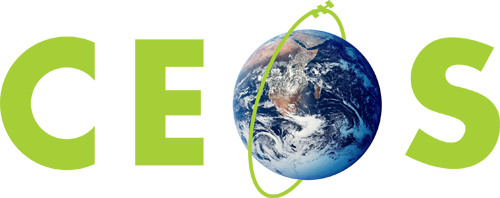 Committee on Earth Observation Satellites
FDA-08 FDA WhitepaperUpdate
WGISS 46 2018
Dr Robert Woodcock
FDA-08
Establish a common description of Future Data Architecture functional blocks and identify interfaces and interoperability approaches.

The WHAT of FDA, not just the WHY
Less on How…though How is being worked on independently everywhere

"The challenge is in providing the right settings so the potential can translate to reality both for individual CEOS members through to global initiatives.“
FDA Interim Report
2  |
FDA Why to FDA What
FDA-08 Confluence site active since August 2018
6 registered contributors
2 active
To register/contribute contact Robert.Woodcock@csiro.au
First step:
A brave soul volunteered an initial draft
It provided A view into the FDA ecosystem
Whilst simple the single view was could not communicate all necessary information
Conclusion: Use multiple views per the Reference Model for Open Distributed Processing (RM-ODP)
3  |
Viewpoints
The RM-ODP framework factors an architecture description into the following five complementary viewpoints:
Enterprise Viewpoint: (Why)
defining the purpose, scope and policies of the system
Information Viewpoint: (What)
describing the semantics of information and information processing within the system
Computational Viewpoint: (What)
a decomposition of the system into computational interfaces
Engineering Viewpoint: (What)
describing the system infrastructure and mechanisms supporting distribution
Technology Viewpoint: (How)
a focus on technology choices to realise the system
4  |
Table of Contents
Introduction
Enterprise Viewpoint
Purpose
Scope
Policies
Roles and Functions
Information Viewpoint
Information Standards
Geospatial Information Standards
Dataset Metadata
Discovery Metadata
EO Analytics Metadata
Geography Markup Language
Earth Observation Information Standards
5  |
Enterprise Viewpoint: Actors
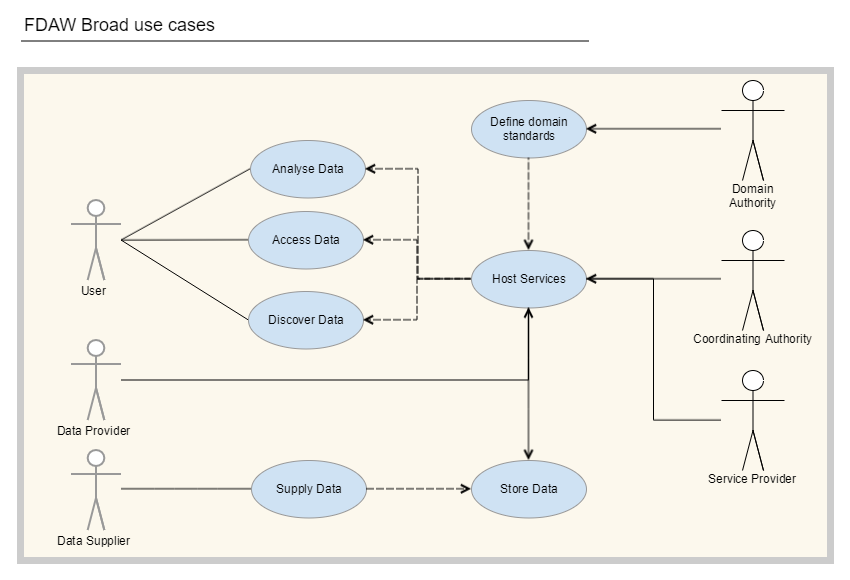 6  |
[Speaker Notes: CEOS
Provide the right setting for the authorities
Provide the right setting to empower the other Actors to contribute/consume at scale

This is what the FDAW should communicate

Data Provider
Provides EO or other information services to CEOS community and users. The Data Provider remains the custodian of the data.
USGS, ESA
Data Supplier
Supplies EO data or other information resources to Data Provider
Data Distributor
Provides an alternate, non-custodial, storage location and distribution service.
AWS Public Datasets, Google Earth Engine
Service Provider
Publishes a service. There are a wide range of service types including discovery, data access, calibration, validation, analysis, archiving, provenance.
Domain authority
Provides community endorsed information models or vocabularies for adoption within the CEOS community
WGISS, LSI-VC, WGCV
Coordinating authority
Provides essential coordination and integration services for the broader community
WGISS
User
Discovers and accesses information and analytics through the FDAW services
May include machine users, such as decision support and monitoring systems]
Table of Contents
Computational Viewpoint
Analytical Services
EO Analytics Services
Service Categories
Service Interface Standards
EO Analysis Ready Data Processing Service
Data Access Services
Web Coverage Services
File Download Service
Web Features Service
Data Portrayal Services
Types of Visualization
Service Interface Standards
Map-related Standards
Computational Viewpoint
Data Generation Services
Data Acquisition
Discovery Services
Catalogue Service for the Web
WGISS Connected Data Assets
Support Services
Provenance Service
Vocabulary Services
Earth Observation parameters and observables Registry
Monitoring Sites and networks Registry
Authentication, Authorisation and Accounting Services
Service Orchestration
Synchronous vs. Asynchronous Services
7  |
[Speaker Notes: Could we do with a features registry – to help with AI classification? Could be crowd-sourced, not warrantied, its just works alongside what WGISS does?]
Table of Contents
Engineering Viewpoint
Technology Viewpoint
Appendix A - FDA Interim Report Architectural Principles
Discovery and Access
Usage
Integration
Infrastructure
8  |
FDA enabled…
Cached
9  |
Finishing FDA-08
“War and Peace” or a Fact sheet
Can FDA-08 focus only on what is changing and current gaps?
Contributors – its low
Not necessarily a problem now, but fails if it stays small
Elevating outputs from Agency activities to the CEOS community level, WGISS Information systems – how? timeliness?
10  |